P.E.T.E.R.Progress Meeting
Thomas Keating Ltd. 

13/06/2018 – TK, Billingshurst
Manufacture: TK free-space measurement bench
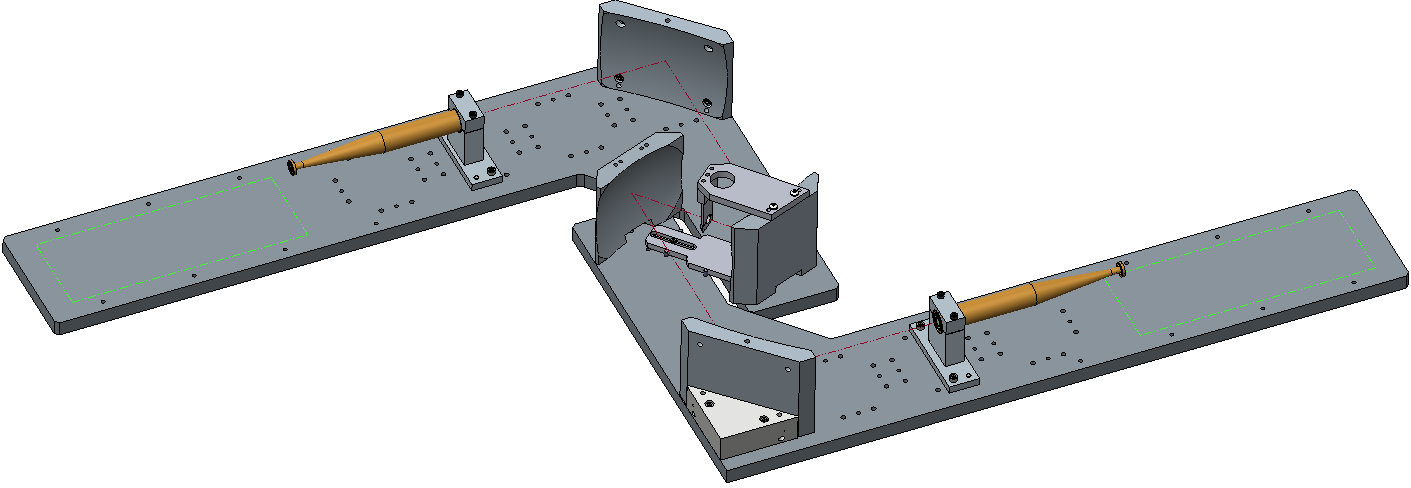 Free-space materials measurement bench designed and manufactured
To be used for characterising antennas
Sent to University of Stuttgart
New horns not supplied (existing horns to be used)
Manufacture: corrugated waveguide
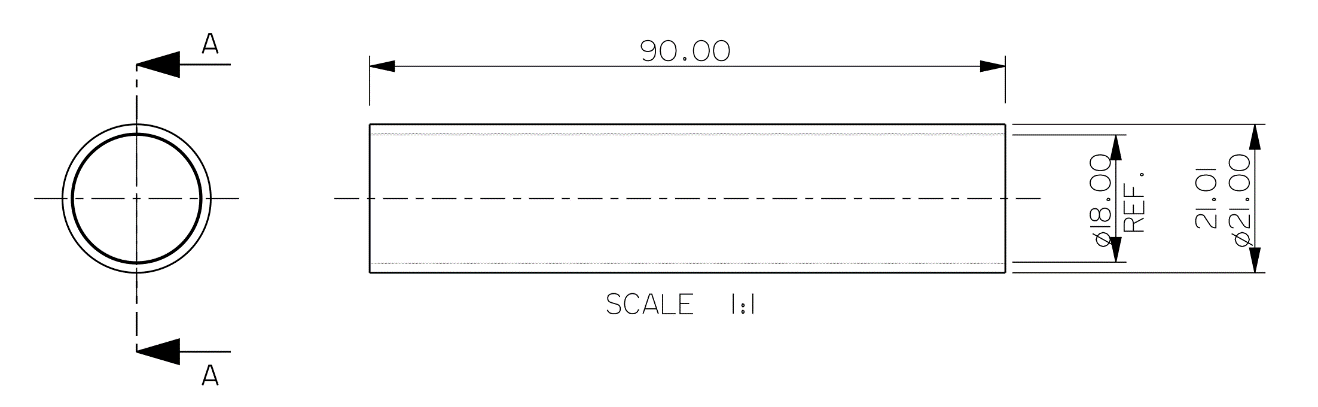 Manufacturing of nickel silver corrugated waveguide sections begun
Sections will be soldered together using external tubes
TK probe parts
Brass or stainless steel probe head
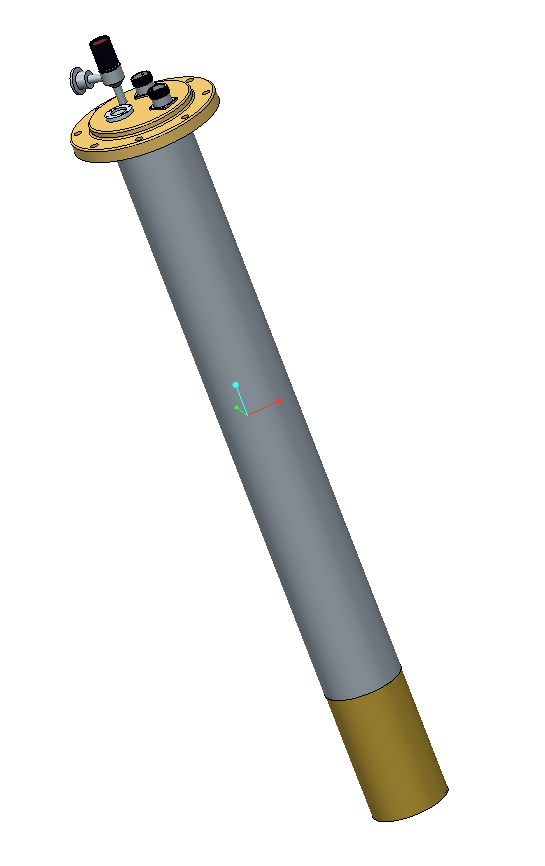 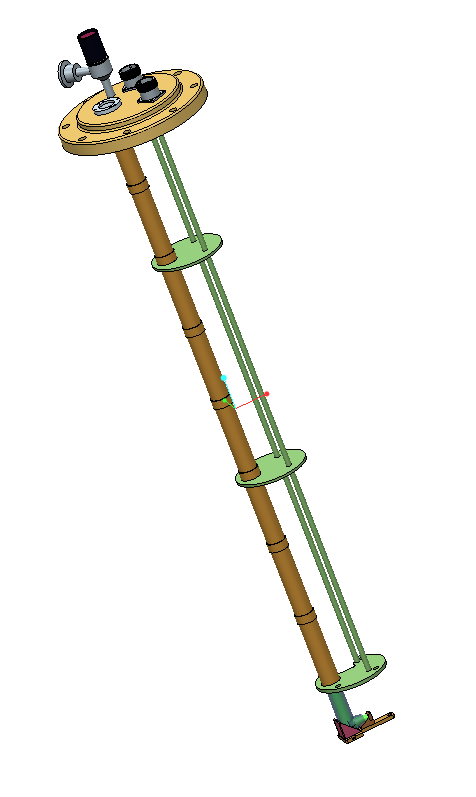 Vacuum valve
Microwave window
Nickel silver waveguide and probe struts
Electrical connectors
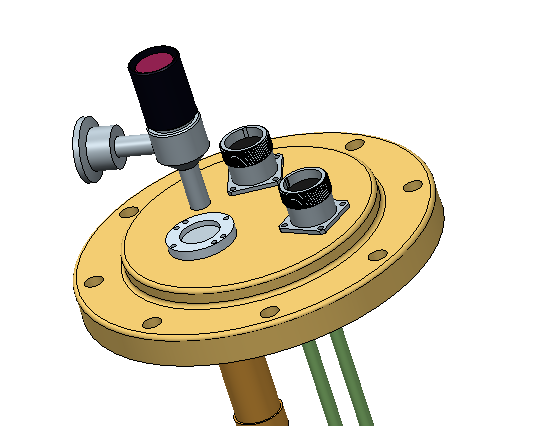 Stainless steel tube
Brass cup
Probe with casing
Probe – TK internal parts
Probe top
PETER probe with VTI
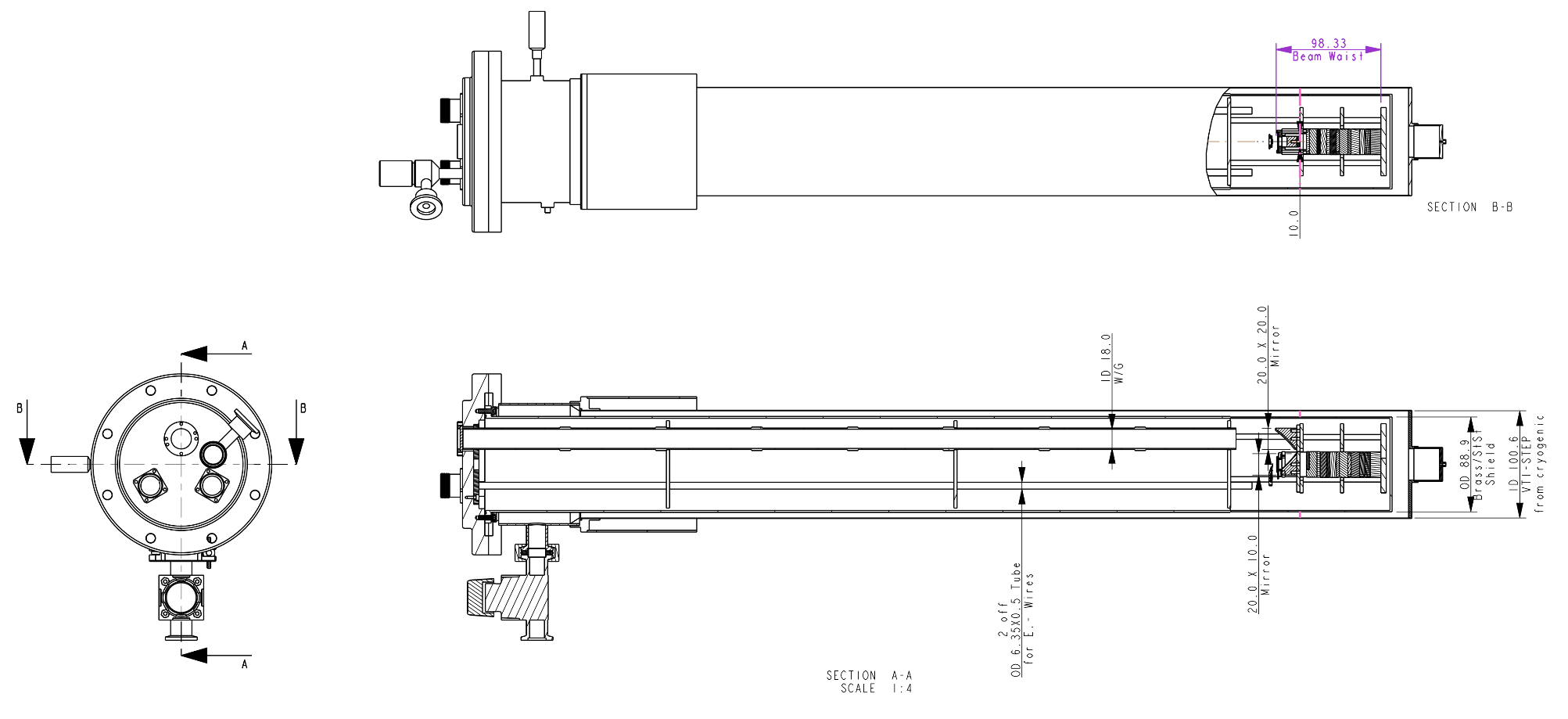 Manufacturing of nickel silver corrugated waveguide sections has begun.
Sections will be soldered together using external tubes.
General assembly drawing for the PETER probe in the VTI (variable temperature insert) with some key dimensions.
Probe head
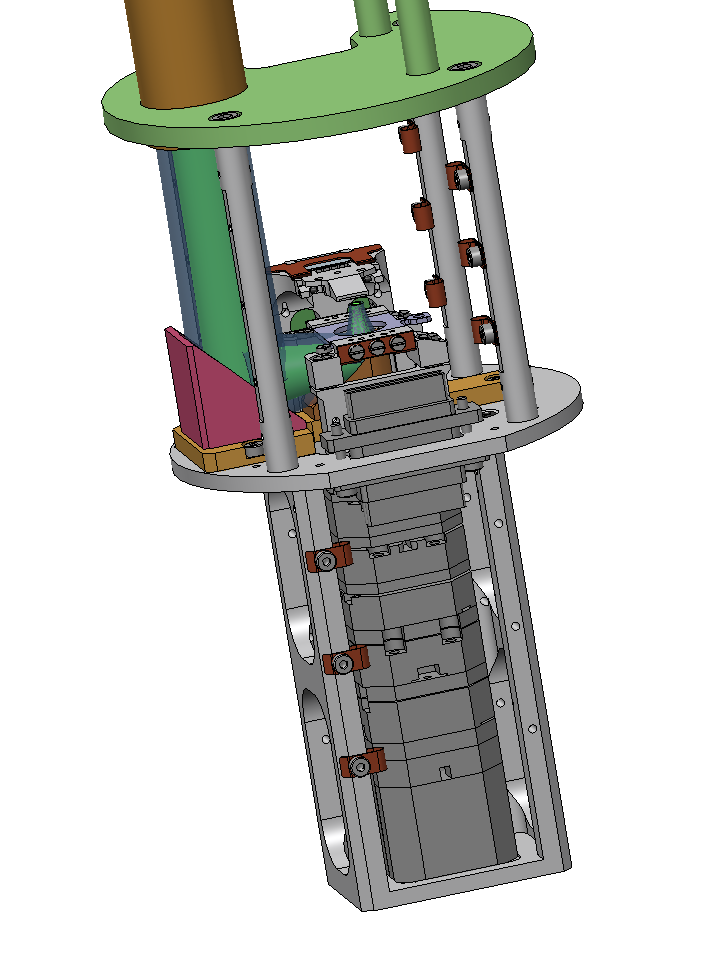 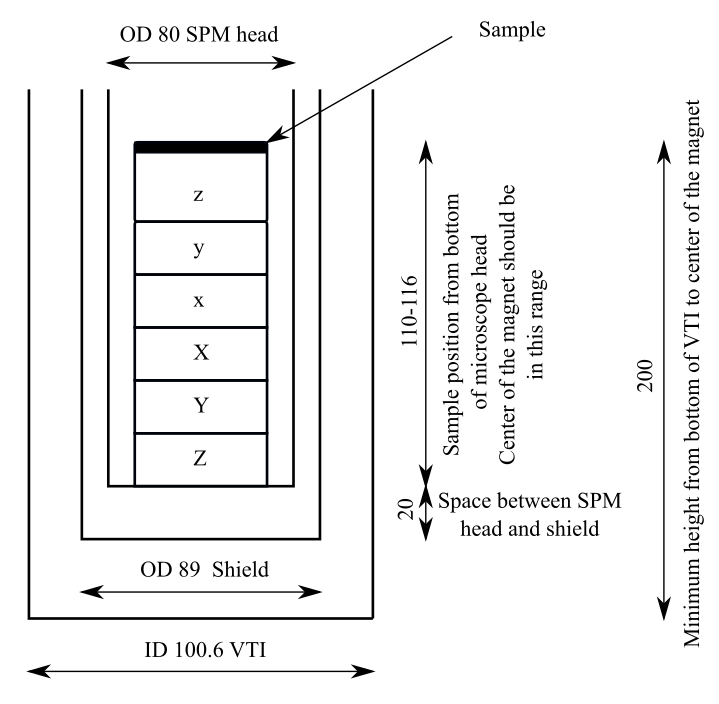 Overlap
TK Gaussian Beam Mode simulation overlay
Proposed dimensions incorporated into mechanical design
Probe head design
TK Gaussian Beam Mode simulation
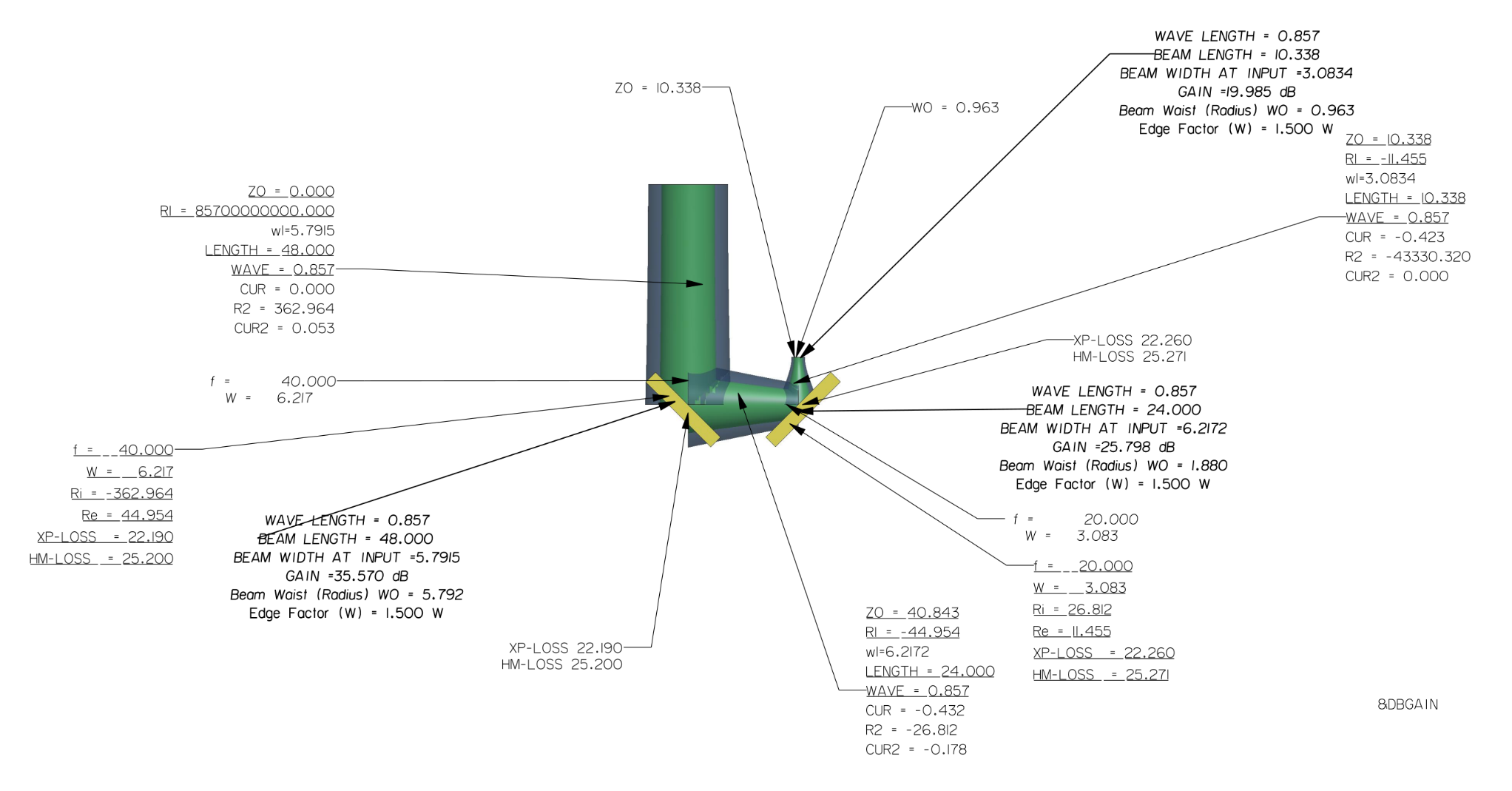 TK RF design influences:
Mirrors should reflect almost 100 % of beam power (defined by the outer volume shown)
Small beam must be focussed by strongly-curved mirror
Curvature of mirrors cause polarisation distortion
TK Gaussian Beam Mode simulation overlay
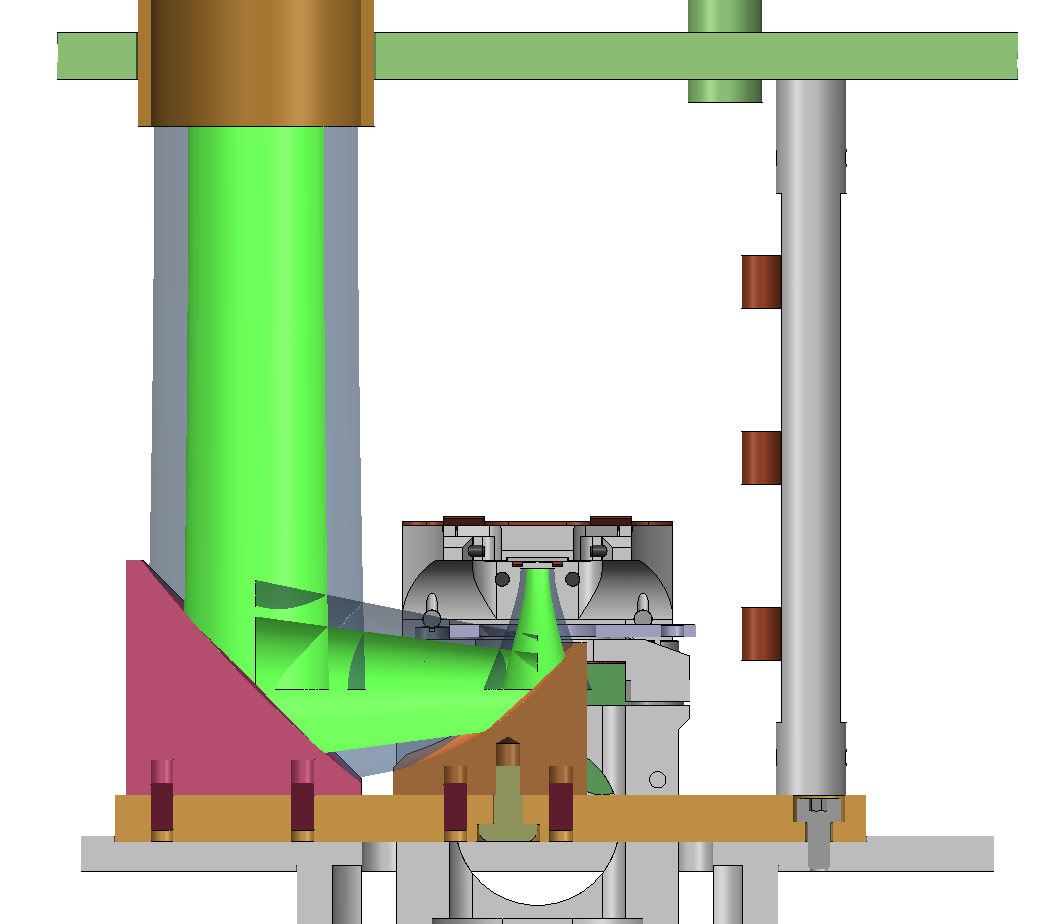 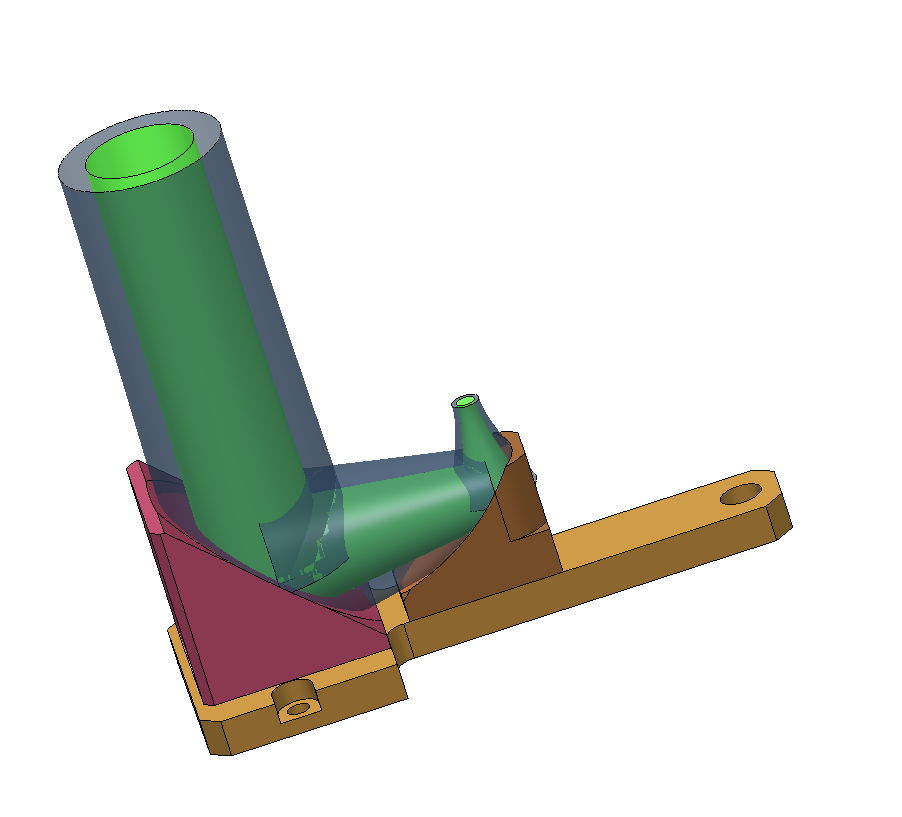 Microwave beam overlays with mirrors and mount
Mechanical design cross-section with microwave beam overlays